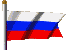 Публичный отчет
муниципального образовательного учреждения
 средней общеобразовательной школы 
№ 30 г. Ярославля
за 2011 – 2012 учебный год
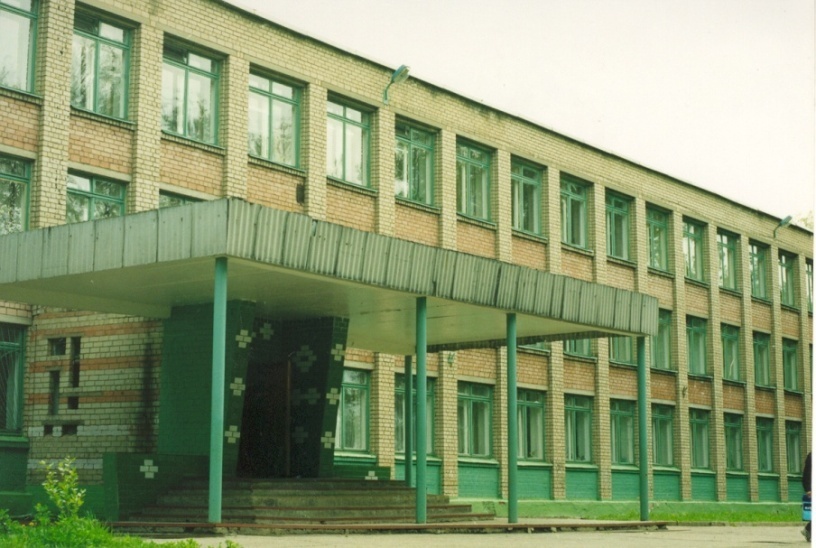 Лучшей дорогой в жизни должна стать дорога в школу
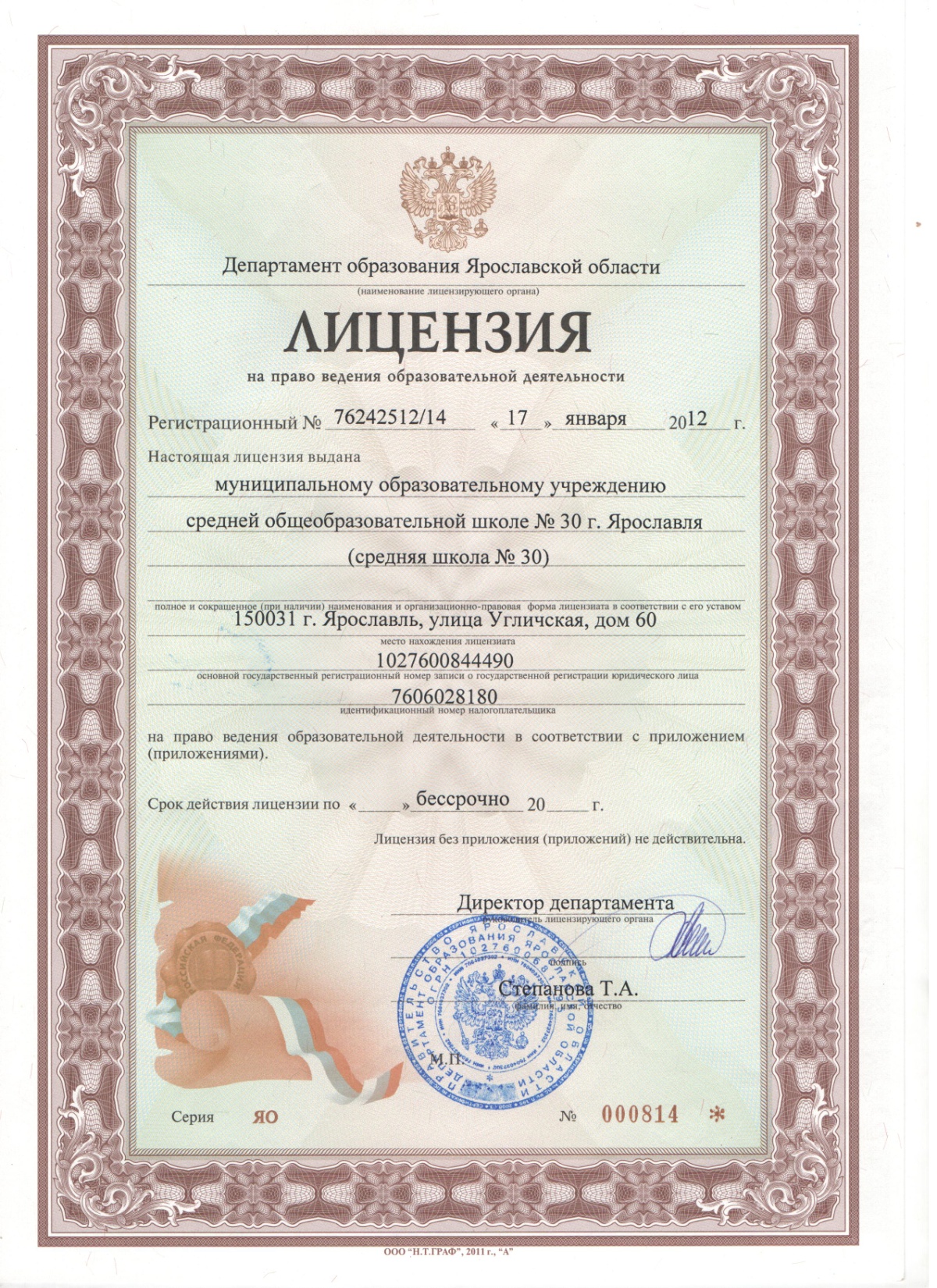 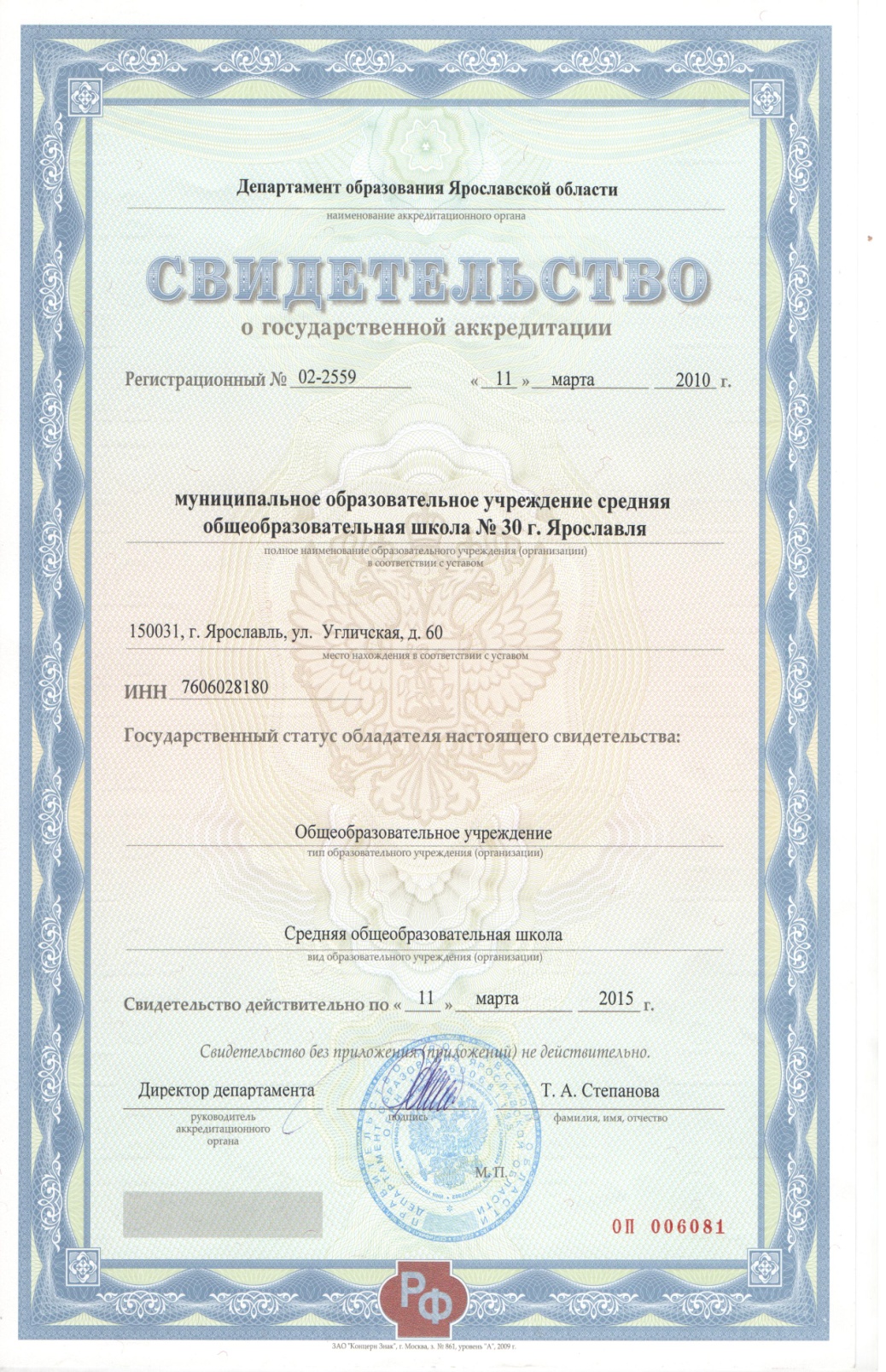 Количество обучающихся за последние 3 года
Кадровые ресурсы
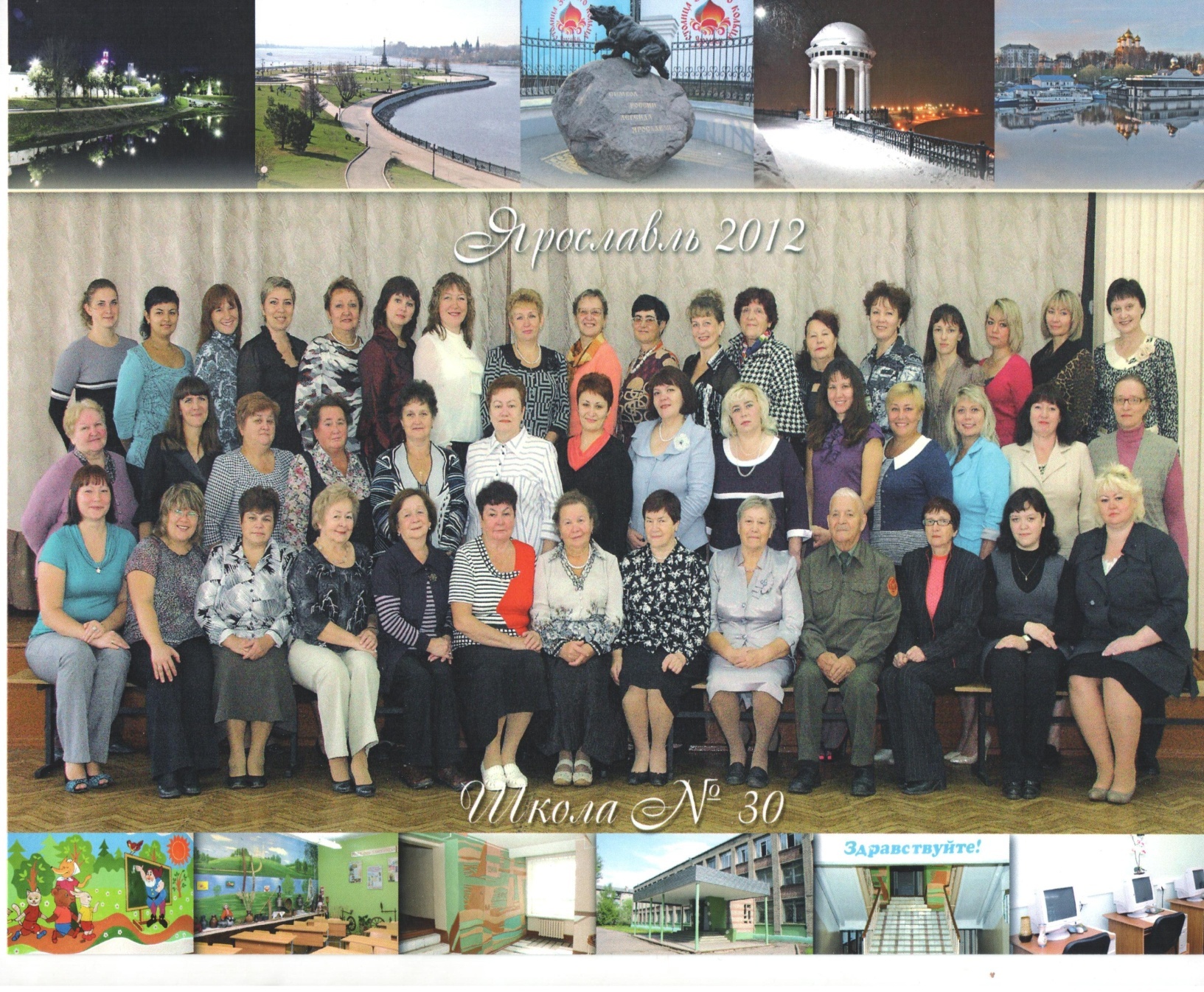 Имеют отраслевые награды:
«Заслуженный учитель РФ» – Лодягина Т.И.
«Почётный работник общего образования»- 
Седлова М.В.
Подкопаев М.И.
«Отличник просвещения» - 15 человек.
Достижения учителей
Учителя,
 награжденные Почетной грамотой 
муниципалитета г.Ярославля
Герасимова Е.А. – учитель начальных классов
Дмитриева Т.Е.- учитель начальных классов
Птицына Н.Ю. – директор школы
Седлова М.В.- учитель физической культуры
Юрасова Г.Н. – учитель русского языка и литературы
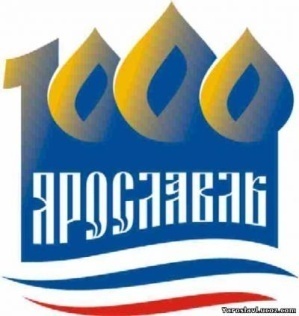 Достижения учителей
Дипломанты городского конкурса
«Человек труда, надежда и доблесть Ярославля»
  Ахметуалиева Ю.В. – зам. директора по УВР
  Лебедева Е.А. – учитель истории и обществознания
  Валенцева Т.Н. – учитель МХК
Участие учителей в мероприятиях различного уровня
Особенности образовательной программыI ступень (1 - 4 классы)
В начальной школе реализуются образовательные программы:
- «Начальная школа XXI века»
-  Образовательная система «Школа 2000… 2100»
Образовательные программы расширенного обучения: 
Основы информатики и вычислительной техники с 4 класса («Роботландия»);
 Музейные уроки по программе «Мир вокруг нас».
Федеральный государственный образовательный стандарт
С 1 сентября 2011 года все образовательные учреждения России перешли на новый Федеральный государственный образовательный стандарт начального общего образования (ФГОС НОО).
Модели начального образования
1а, 1б классы
«Школа 2000…2100»
1в класс
«Начальная школа XXI век»
В соответствии с требованиями стандарта  основная образовательная программа реализуется образовательным  учреждением через организацию урочной и внеурочной деятельности.

Внеурочная деятельность - это образовательная деятельность, осуществляемая в формах, отличных от классно-урочной, и направленная на достижение планируемых результатов освоения основной образовательной программы начального общего образования.
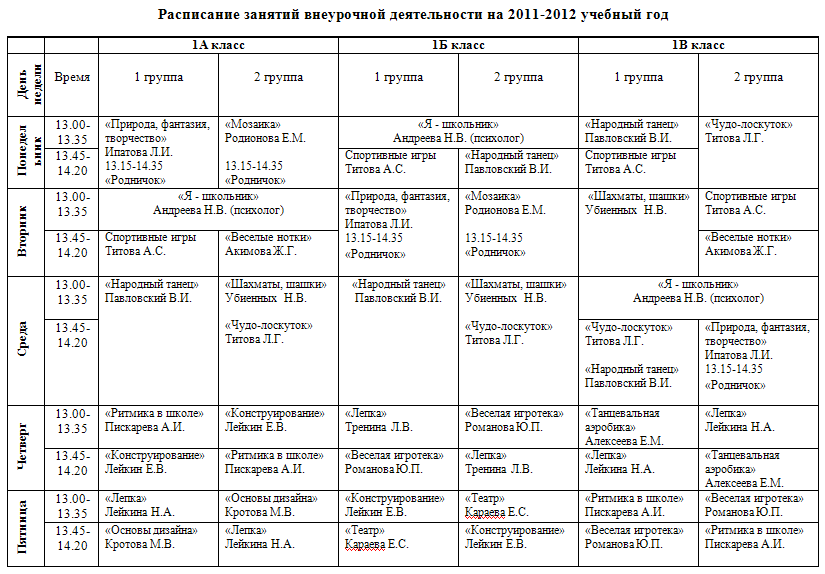 Внеурочная деятельность (ВД)
организуется по направлениям 
развития личности 
спортивно-оздоровительное («Шахматы, шашки», «Веселая игротека», «Ритмика в школе», «Спортивные игры»)  
духовно-нравственное 
               («Лепка», «Мозаика», «Чудо-лоскуток», «Природа, фантазия, творчество»)
социальное («Я – школьник»)
общеинтеллектуальное 
(«Конструирование», «Основы дизайна») 
общекультурное 
(«Театр», «Народный танец»)
Дополнительное образование в школе представлено:
МОУ ДОД ЦАТ «Перспектива»
МОУ ДОД ГЦТТДиЮ
МОУ ДОД ЦДТ «Горизонт»
Школа искусств им.Л.В.Собинова
Внутренняя оценка
Стартовая диагностика Цель: зафиксировать начальный уровень подготовки обучающегося на ступени начального общего образования, имеющиеся у него знания, умения и универсальные учебные действия, связанные с предстоящей деятельностью.
Окончание букварного периода 1 класс Диагностические работы (предметные)
Тесты  УУД
Рубежные (предметные)
Портфолио 
Оценка личностных достижений
(проведена педагогом-психологом)
Рекомендации
Рекомендации по результатам теста об учебных
умениях:
надо работать над: 
умением выбирать  (вычитывать) нужные данные из информации (текста, схемы, таблицы, иллюстрации);
причинно-следственными связями;
представлять информацию в виде таблиц, схем;
развитием внимания, логического мышления и самооценкой учащихся.
Обязательно читать для улучшения техники 
чтения.
II ступень (5-9 классы)
Базовая ОП основной школы.
Изучение информатики и вычислительной техники с 5 класса.
Духовно-нравственное воспитание через интегрированные курсы: «Мировая художественная культура» (5-11 классы), «Русская художественная культура» (5-8 классы).
Пропедевтический курс «Химия» (в 7-х классах).
Интегрированная программа по биологии для учащихся 6-х классов совместно с ГорСЮН.
Учебный курс «Экология» (в 9 классе).
Курсы по выбору
Туристический менеджмент.
Проценты вокруг нас.
Путешествие в мир графиков. 
Развивай дар речи.
Учись писать грамотно.
Строительное черчение.
Олимпийская химия.
Формирование своего имиджа через документы.
Создание проектов в Mc Office.
 Мир химических профессий.	
Живой организм и химия.
Разговорный английский.
Знакомство с Америкой.
Сто имен - сто судеб.
Мир, в котором я живу.
Заповедники России.
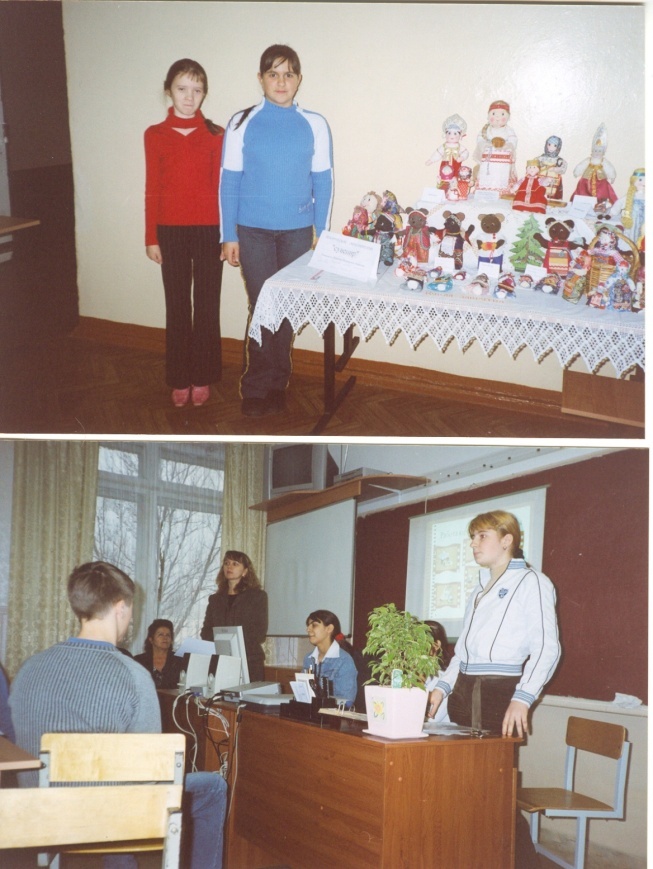 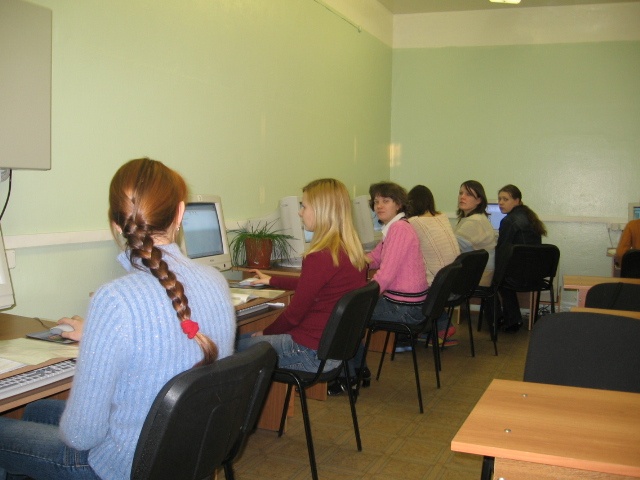 Успеваемость обучающихся школы
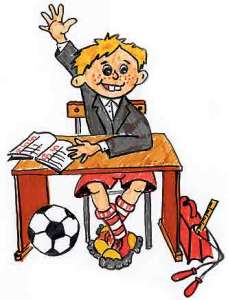 Сведения о результатах  государственной итоговой аттестации в 9 классах
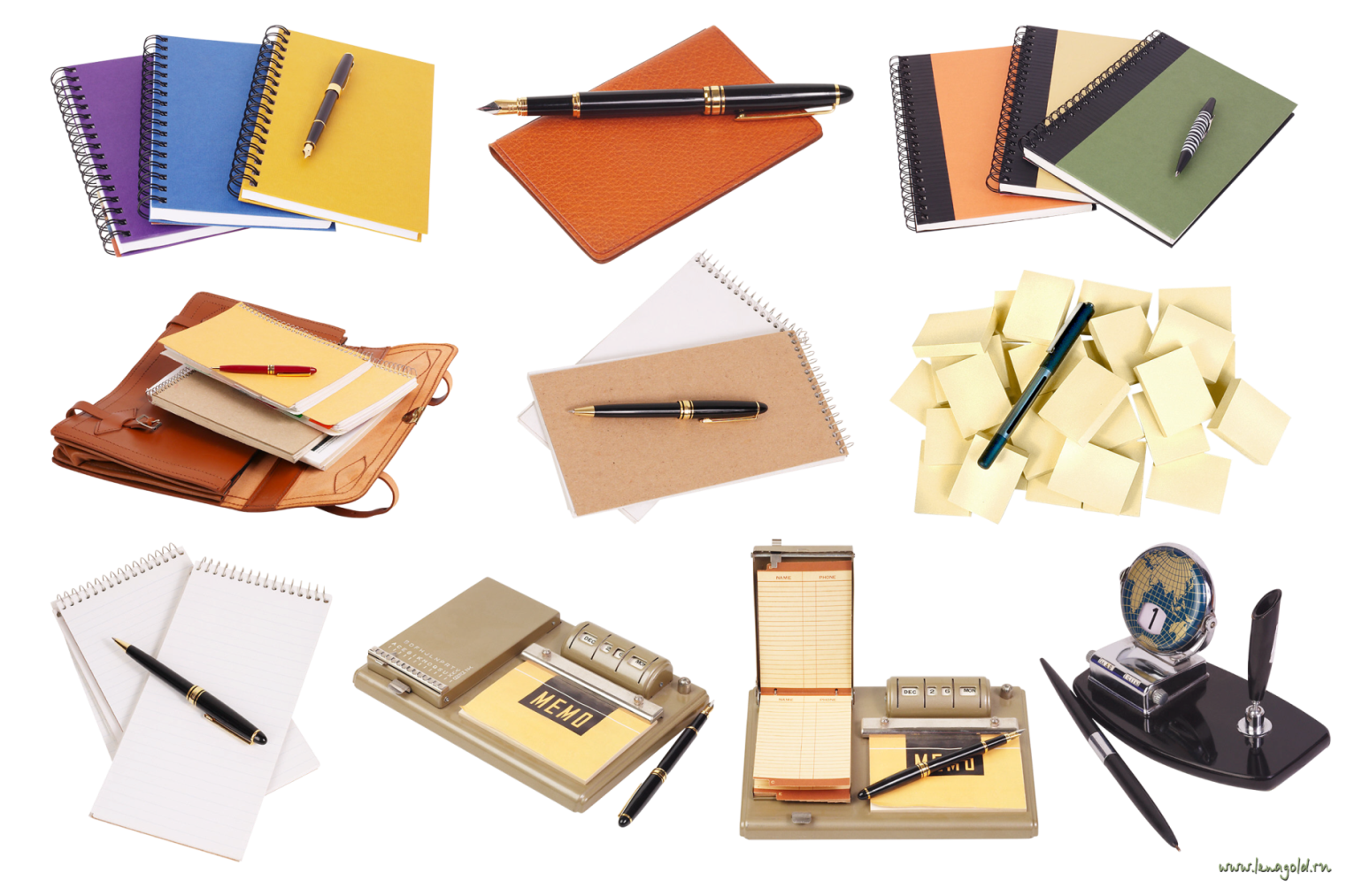 Обладатели Похвальных грамот«За особые успехи в изучении отдельных предметов»
Вельтман Александр – 9 А
Кацеф Полина – 9 А
Мартьянова Арина – 9 А
Сусин Сергей – 9 А
Шацкий Александр – 9 А
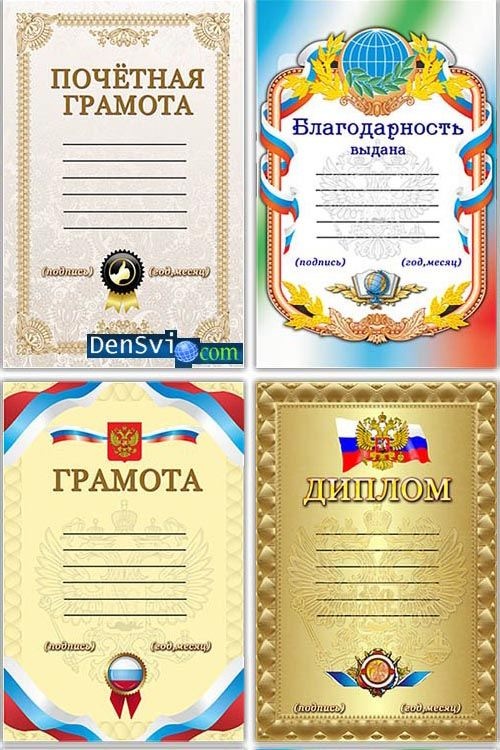 III ступень (10-11 классы)
Базовая образовательная программа среднего (полного) общего образования
10-11 профильные химико-биологические и универсальные группы.
Технология (делопроизводство на ПК)  11 класс, универсальная группа.
Изучение элективных учебных предметов (биология, физика, математика) на базе ЯрГУ и ЯГТУ.
Учебный курс «Экология» (в 10 классе).
Для более глубокого уровня усвоения материала добавлены часы в следующих классах:
11 класс + 1 ч. русский язык
11 класс + 1 ч. литература
11 класс  + 2 ч. алгебра и начала анализа
10 класс + 1 ч. алгебра и начала анализа
10 класс (универсальная группа) + 1 ч. биология
10 класс (универсальная группа) + 1 ч. химия
10 класс + 1 ч. физика
11 класс (универсальный) + 1 ч. биология
11 класс (универсальный) + 1 ч. химия
11 класс + 1 ч. физика
10, 11 класс – педагогические группы (психология, основы организаторской деятельности)
Количество участников ЕГЭ по предметам по выбору
Динамика справляемости по школе
Динамика среднего балла по предметам
Средний балл в кластерной группе
Образовательный уровень по русскому языку
Средний балл в кластерной группе
Образовательные достижения по математике
Средний балл в кластерной группе
Средний балл в кластерной группе
Средний балл в кластерной группе
Средний балл в кластерной группе
Средний балл в кластерной группе
Средний балл в кластерной группе
Сведения о продолжении обучения выпускников школы
Обладатели Похвальных грамот«За особые успехи в изучении отдельных предметов» - 11 А класс
Бадалян Артур
Виноградов Александр
Мироненко Александра
Моржов Сергей
Орлов Дмитрий
Подкопаев Александр
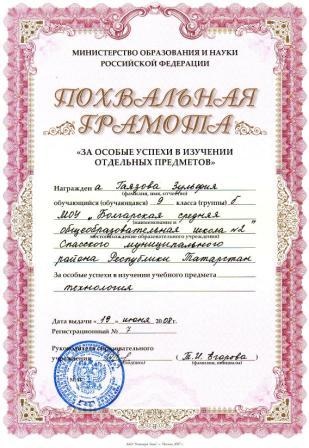 Победители олимпиад
Участие учащихся в мероприятиях различного уровня
Международный математический конкурс-игра «Кенгуру».
Всероссийский конкурс по языкознанию «Русский медвежонок».
Всероссийский конкурс по МХК «Золотое руно» 
Всероссийский конкурс по информатике «КИТ – компьютеры, информатика, технологии».
Международная игра по английскому языку «Британский бульдог».
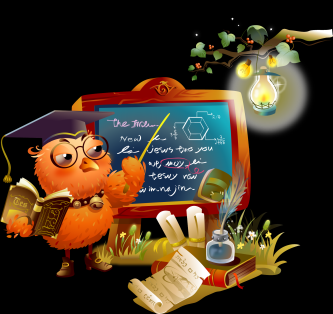 Воспитательная работа
Основные направления воспитательной работы школы:
«Познание»
«Здоровье»
«Самореализация»
«Толерантность»
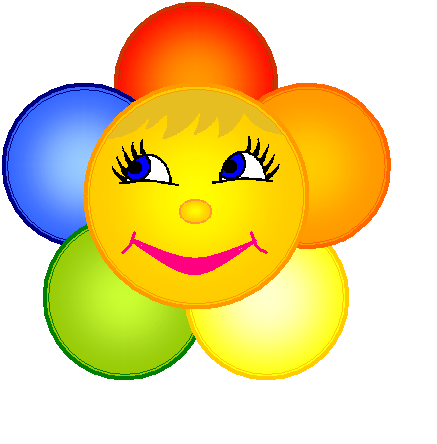 Воспитательные задачи:
Воспитание любви к своему Отечеству, городу, району, школе. Воспитание гражданственности и патриотизма.
Создание условий для сохранения физического, психического и нравственного здоровья учащихся; пропаганда физической культуры и здорового образа жизни, воспитание негативного отношения к вредным привычкам.
Воспитание устойчивого интереса к познавательной деятельности
Расширение воспитательно-образовательного пространства школы, создание условий для самореализации личности учащихся;
Привлечение родителей к решению учебных и воспитательных задач.
Реализация задач
осуществляется через совместную деятельность педагогов, детей и их родителей; привлечение педагогов дополнительного образования Ленинского района, города и области к решению воспитательных задач на договорной основе; использование воспитательных возможностей учреждений культуры для решения воспитательных задач.
В школе реализуются воспитательные программы:
«Мы - Ярославцы», посвященная 1000-летию Ярославля;
«Здоровье» - воспитание здорового образа жизни, спортивно-оздоровительная работа;
«Добрая дорога детства» - профилактика детского дорожно-транспортного травматизма;
«Найди себя» - создание системы дополнительного образования в школе и организация свободного времени учащихся;
«РВС – России верные сыны»,  посвященная 
      Дню Победы;
«Откроем сердце для добра» - профилактика правонарушений и преступлений среди уч-ся.
«Мы вместе» – воспитание толерантности у учащихся.
Достижения ОУ
Участие школы в мероприятиях различного уровня.
«Цветы - улыбка природы»;
«Поющая осень»;
«Играем в театр»;
«Лыжня России» - два I места, два III места                               
Районные соревнования по лыжным гонкам – I место.
Районные, городские, областные соревнования по баскетболу – I, II место.
Областная игра «Зарница» - V место.
Районный конкурс «Призывники России» – ежегодные победители.
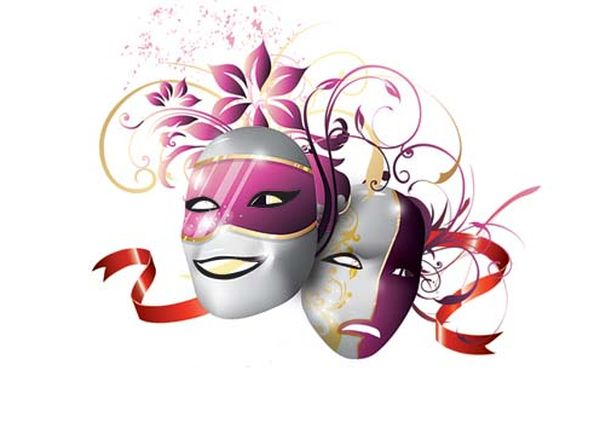 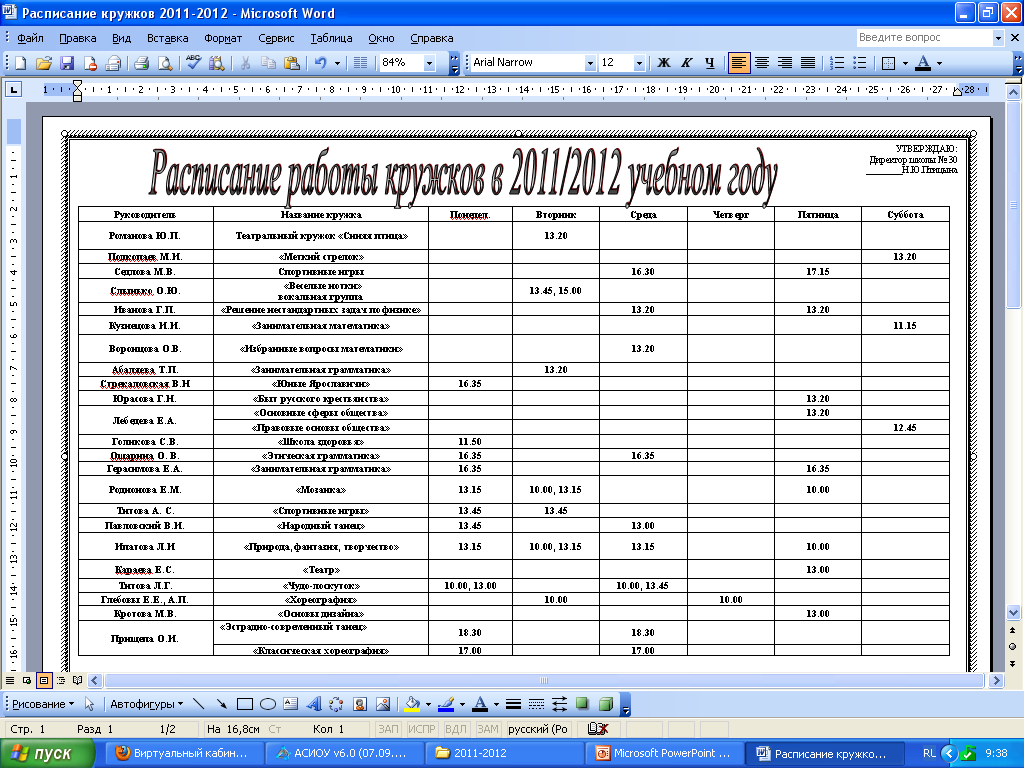 Успехи и достижения
Мероприятия по гражданско-патриотическому воспитанию организованы на более высоком уровне, благодаря взаимодействию с сотрудниками Поста № 1.
Возросло количество практических мероприятий для учащихся спортивно-оздоровительного направления;
Активность учащихся в КТД повысилась по сравнению с 2011-2012 уч. годом на 20%;
Родительская общественность в лице Управляющего совета активно принимала участие в жизни школы (организация праздников, родительского дня).
Успехи и достижения
В течение 2011-2012 учебного года обучающимися школы было получено 17 Почетных грамот и дипломов по различным видам деятельности;
С 2011 г. в школе выходит свое печатное издание – газета «Класс»;
В 2011 г. появилась новая традиция – посвящать учащихся школы в Первоклассники, Пятиклассники, Старшеклассники.
Требуют доработки следующие направления:
Школьное самоуправление;
Воспитание толерантности;
Взаимодействие с родительской общественностью.
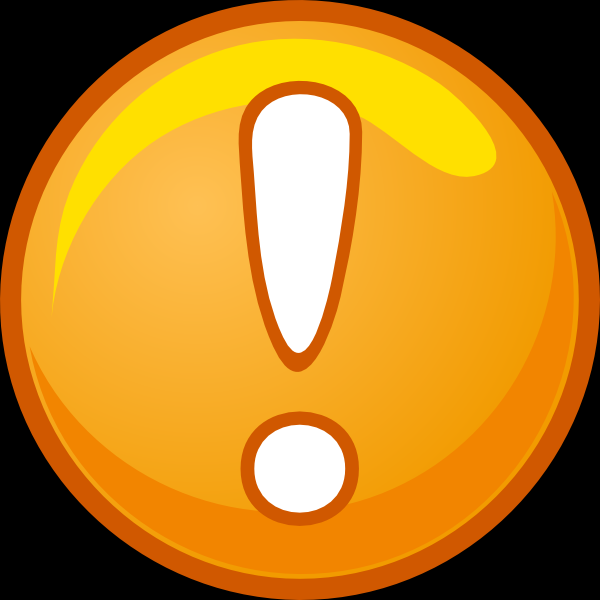 Социальный паспорт
Социальный паспорт
Инновационная деятельность ОУ
А) Программа развития школы, разработанная педагогическим коллективом на 2012 - 2015 годы, определяет инновационные творческие процессы и стратегию дальнейшего своего развития. Цель очередного этапа развития нашей школы – достижение современного качества общего образования.
     Б) Развитие индивидуальных образовательных маршрутов.
     В) Расширение воспитательно-образовательного пространства школы через сотрудничество с ОУ дополнительного образования:
     - обучение группы детей на базе школы и областного центра технического творчества;
     - работа на базе школы филиала детской школы искусств имени Л.В. Собинова;
     - взаимодействие школы и городской станции юных натуралистов.
     Г) «Школа будущего первоклассника», где осуществляется подготовка и адаптация детей к обучению в школе, формирование у ребенка положительной установки на обучение и работу в коллективе.
Региональный проект «Электронная школа»
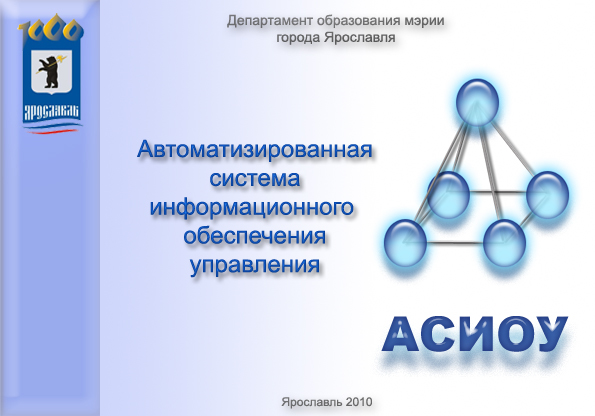 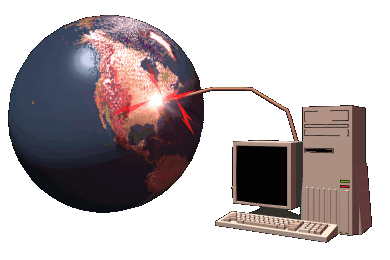 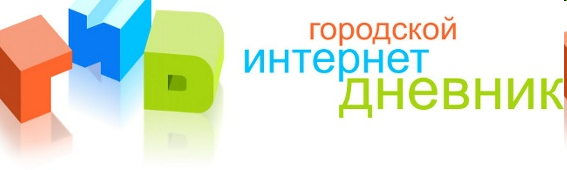 Модернизация материально-технической базы школы
28 учебных кабинетов, в т.ч. 2 кабинета информатики и 15 мультимедийных классов, передвижной компьютерный класс для начальной школы, учебные мастерские, кабинет технологии, спортивный, тренажерный залы, кабинет психолога, кабинет ГПД, класс для занятия ритмикой, кабинеты для индивидуальных музыкальных занятий, библиотека. Оборудованы медицинский и процедурный кабинеты.
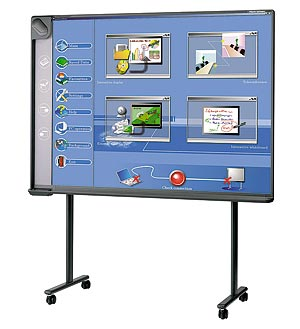 ДЕЯТЕЛЬНОСТЬ ШКОЛЫ ПО ОХРАНЕ ЗДОРОВЬЯ ШКОЛЬНИКОВ
Учебный процесс
1. Составление и анализ расписания уроков.
2. Правила внутреннего распорядка.
3. Введение новых программ, направленных на сохранение здоровья учащихся.
4. Курс ОБЖ с 1 по 11 класс.
5. Работа по предотвращению ДТТ.
6. Профессиональное самоопределение в 9 классах, направленное на адаптацию учащихся в социуме.
7. Работа с ВУЗами (компетентный подход к формированию выпускника школы).
8. Работа с будущими первоклассниками, как форма адаптации к школе.
9. Формирование первых классов, согласно рекомендациям врача и психолога, по желанию родителей.
Воспитательный процесс
1. Направление «Здоровье».
2. Организация спортивных кружков.
3. Направление «Природа» - создание экологического театра.
Совместная деятельность с медицинскими учреждениями
1. Детская поликлиника № 1, № 2
2. Молодежная поликлиника
3. Стоматологическая пол-ка – профилактика кариеса совместно с представителями фирмы «blend-a-med».
4. Работа кабинета коррекции зрения.
5. Школьный врач
Организация летнего оздоровительного периода
1. Оздоровительный лагерь.
2. Лечебно-оздоровительный.
3. Трудовая бригада старшеклассников.
Организация работы Центра психолого-медико-социального сопровождения
Питание
1. Договор со столовой.
2. Организация питания детей.
3. Традиции столовой. День первоклассника. Масленица.
4. Участие в конкурсе «Лучший школьный завтрак».
Сотрудничество с д/с – преемственность
Работа с родителями
1. Выступление на родительских собраниях.
2. Работа с РК и Управляющим Советом школы.
3. Консультации у психолога.
Психологическая служба
1. Работа психолога:
- начальная школа
- среднее и старшее звено
2. Совместная работа с «Центром помощи детям».
Группы здоровья обучающихся
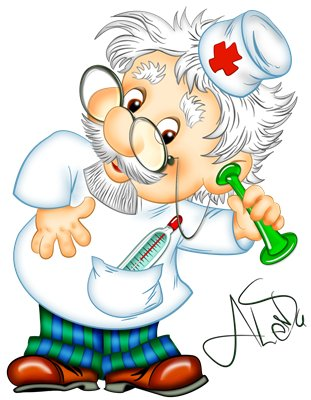 Заболеваемость обучающихся
Медицинское обслуживание учащихся обеспечивается медицинским персоналом детской поликлиники № 2 на базе  школьного медицинского кабинета. 
     Обеспечение безопасности образовательного процесса
Для обеспечения безопасности школьников по решению общешкольного родительского комитета заключен договор с ЧОП «Профессионал». Оплата расходов за охранные услуги производилась за счет средств родителей представителями общешкольного родительского комитета. 
 За счет средств городского бюджета в здании школы установлена автоматическая пожарная сигнализация с системой голосового оповещения. 
Школа имеет 5 камер видеонаблюдения.  
Школа оборудована тревожной кнопкой.
Питание учащихся
Организовано на базе школьной столовой на 240  посадочных мест.
     Питание учащихся и работников школы осуществлялось на основе договора с ООО «Социальное питание» на базе собственной столовой, обеспеченной необходимым оборудованием. Вся продукция и в столовой, и в буфете имеет сертификаты качества. Горячим питание обеспечено  82% учащихся школы. Классными руководителями проводилась работа по увеличению количества учащихся класса, питающихся централизовано. 
     Ежегодно в школе проходят тематические дни столовой, цель которых пропаганда здорового образа жизни: «По щучьему велению», «Веселый молочник», «Как сыр в масле», «В гостях у медведицы Маши», «Путешествие на станцию Вкуснотеево», «По Щучьему велению», «Скатерть – самобранка».
Охват питанием
Финансовые ресурсы школы
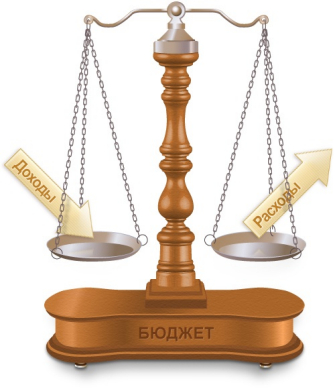 Финансовые ресурсы школы
Финансовые ресурсы школы
Финансовые ресурсы школы
Состав Управляющего Совета
В состав Управляющего совета входят 21 человек.
   Из них:
родителей – 12 человек;
учащихся – 2 человека;
учителей – 6 человек;
кооптированный  член УС – коммерческий директор фирмы «Микрон» – Сопетин А.А.; Корнакова Л.И. 
    Председатель УС – Мезер М.В.
    Зам. председателя УС – Шерстюкова Е.В.
Итоги работы УС
За 2011-2012 уч. год прошло 4 заседания Управляющего совета. 
На них рассматривались вопросы:
Об исполнении приказа о введении классического стиля одежды;
Об организации горячего питания и соблюдения питьевого режима;
О профилактике правонарушений среди обучающихся;
О безопасном переходе через улицу Добрынина;
О реконструкции спортивной площадки;
О проведении в школе локальной сети Интернет.
Программа развития МОУ СОШ № 30на 2012 – 2015 годы
«Каждый ребенок талантлив – Школа для каждого».
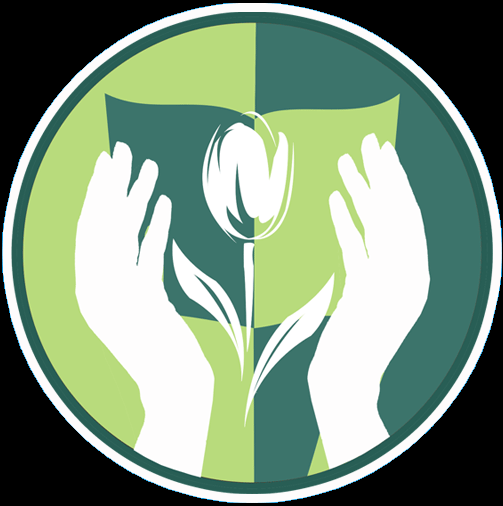 Миссия, цель и задачи развития школы № 30
- раскрыть талант в каждом ребенке на благо общества и для успеха личности.
Целью развития школы является становление школы, способной обеспечить каждому ребенку высокое качество образования, адекватное социальным и экономическим потребностям общества и его индивидуальным талантам, духовно-нравственное развитие и воспитание качеств инициативной, творческой личности в современной инфраструктуре и здоровьесберегающей среде учреждения.
Перспективы развития школы
Расширение воспитательно-образовательного пространства школы.
Внедрение новых педагогических технологий.
 Развитие деятельности Управляющего совета школы.
Создание научного общества старшеклассников.
Оборудование лингафонного кабинета.
Увеличение количества медиакабинетов.
Реконструкция школьного стадиона.
Расширение библиотечного фонда и медиатеки.
Совершенствование профильной подготовки в 10-11 классах.
Спасибо за внимание!